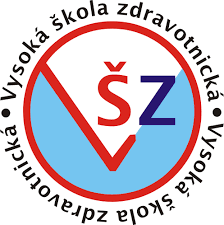 Vysoká škola zdravotnická, o. p. s., Praha 5
Cévní mozková příhoda v přednemocniční péči
Autor: Vojtěch Outlý, DiS., 3. CZZ
Vedoucí práce: MUDr. Pavel Buček
Oponent práce: Mgr. Jaroslav Pekara, Ph.D.
Praha 2021
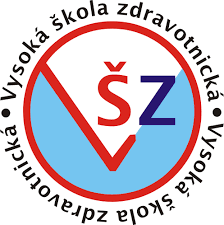 Důvod výběru tématu
Vlastní zájem o tuto problematiku. Čas je mozek.
CMP – narůstající onemocnění, mortalita. (Obyvatelé v produktivním věku!).
ZZS důležitý prvotní článek řetězce péče. Zdravotnický záchranář jako první profesionál v péči o pacienta s CMP.
Spolupráce ZZS + IC/KCC = snaha nastavení efektivní PNP. Rovnocenné partnerství.
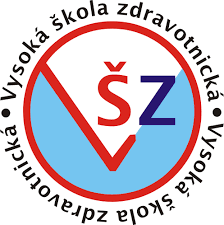 Cíle bakalářské práce
Teoretická část
Cíl 1
Popsat cévní mozkovou příhodu včetně její epidemiologie, rozdělení, etiologie a klinického obrazu. 
Cíl 2
Popsat doporučené postupy ČSUM a MK ČLS JEP a Věstníku MZ ČR č. 10/2012 v přednemocniční péči o pacienty s akutní cévní mozkovou příhodou. 
Cíl 3 
Představit SPP ZZS JmK.
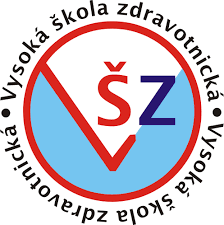 Cíle bakalářské práce
Praktická část
Cíl 1 
Popsat tři kazuistiky u pacientů s akutní cévní mozkovou příhodou v rámci přednemocniční neodkladné péče. 
Cíl 2
Na základě kazuistik zhodnotit management přednemocniční neodkladné péče o pacienty s akutní cévní mozkovou příhodou, který se opírá o standardní pracovní postup Zdravotnické záchranné služby Jihomoravského kraje.
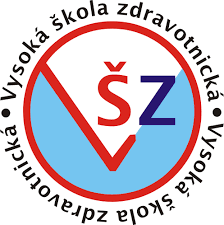 Specifika PNP u pacientů s podezřením na CMP
Vyšetření ABCDE
FAST
Anamnéza – čas vzniku neurologického deficitu
Triage pacienta
Správné směřování pacienta – zodpovědnost vedoucího posádky
Méně může znamenat více (léčba CMP v PNP)
ČAS = MOZEK (vysokou terapeutickou prioritou je transport)
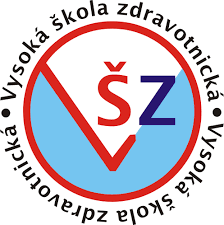 Standartní pracovní postup Zdravotnické záchranné služby JmK
Dohoda ZZS JmK s poskytovateli centrové péče o pacienty s iktem na území JMK
Léčba hypertenze ZZ bez konzultace s lékařem ZZS
Konzultace jednoho centra
Kritéria kdy konzultovat KCC
Strukturovaný hovor –standardizované předání informací mezi ZZS a KCC/IC
Snaha zkrácení doby pro dg. a terapii iktu v příslušných centrech
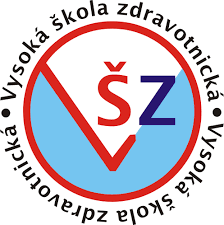 Korekce hypertenze
Zdroj: KUBALOVÁ, 2019, s. 10
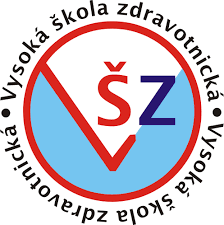 Kritéria pro primární konzultaci v KCC ze spádové oblasti IC
3 podmínky musí platit současně. O přímém směřování pacienta přímo do KCC rozhoduje konzultující lékař neurologické kliniky 
Rozdíl předpokládaného času transportu do KCC oproti IC musí být menší než 15 minut.
Pacient není polymorbidní, byl schopen samostatné chůze a netrpěl demencí.
U pacienta došlo k akutnímu rozvoji velmi těžkého neurologického deficitu.
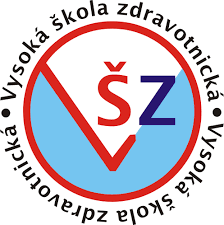 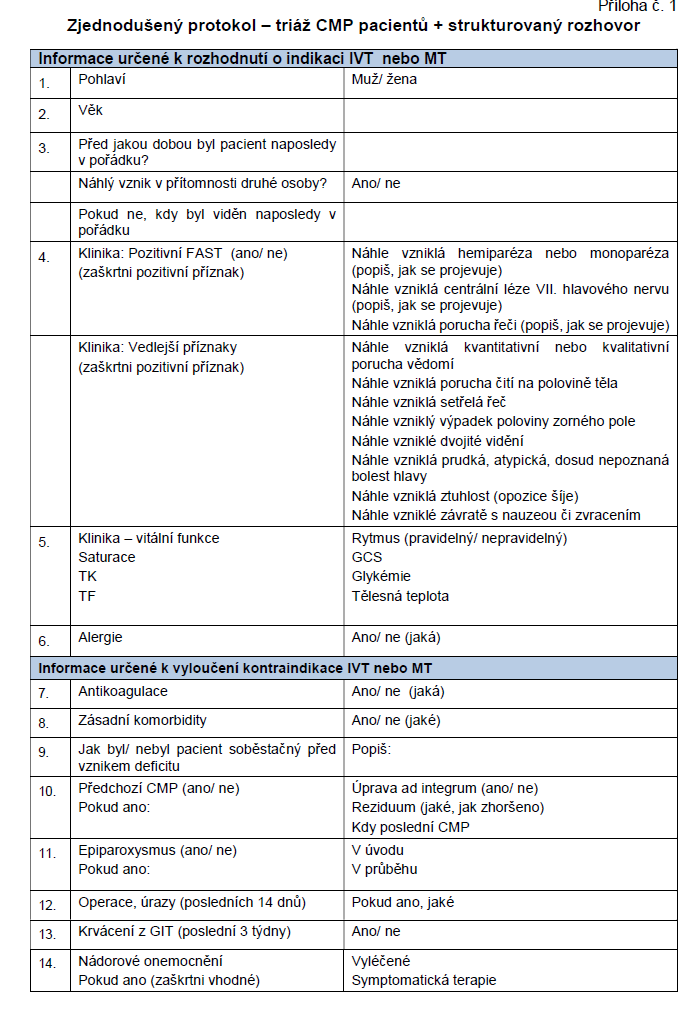 Strukturovaný hovor
Zdroj: KUBALOVÁ, 2019, s. 10
Zdroj: KUBALOVÁ, 2019, s. 9
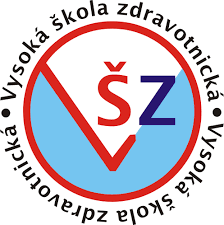 Kazuistika č. 1
ZZS volána k ženě, u které se vyskytla náhlá jednostranná porucha hybnosti a porucha artikulace
Na místě posádka RZP
Vyšetření ABCDE, FAST – TRIAGE pozitiva
Hypertenze – korekce TK záchranářem bez konzultace lékaře – podáno celkem 25 mg Ebrantilu (2x 12,5 mg) s dobrým efektem. (235/135 mmHg – 215/130 mmHg – 177/93 mmHg)
Nesplnění kritérii pro KCC – delší čas transportu
Konzultace jednoho centra IC – ušetření času
Čas na místě 22 min
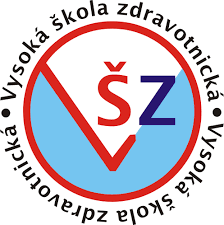 Kazuistika č. 2
Na místě posádka RLP – tříčlenná, otevíraní domu, susp. bezvědomí.
ABCDE, FAST – TRIAGE POZITIVNÍ, nově vzniklá FiSi – kardioembolizace
Splnění všech kritérii pro konzultaci KCC dle SPP ZZS JMK
Transport do KCC  
Čas na místě 15 min
Symptomatologická léčba – antiemetikum
Předání přímo na vyšetřovně CT
Kazuistika č. 3
ZZS volána k ženě, u které se vyskytla náhlá porucha komunikace, jednostranná porucha hybnosti
Na místě posádka RZP
ABCDE, FAST
PŽK G18, respektování doporučeného postupu
Korekce TK Ebrantilem  (bez konzultace) – 220/132 mmHg, 192/121 mmHg
Konzultace IC, nesplnění kritérii pro konzultaci KCC – ušetření času konzultací jednoho centra
Čas na místě zásahu 15 min
Primární transport na KCC cestou RLP – kandidátka k MT
Děkuji Vám za pozornost
Seznam použité literatury a zdrojů
KUBALOVÁ, Jana, 2019. Standartní pracovní postup. Triage a léčba pacientů s podezřením na CMP [online]. Brno. [cit. 2021-01-02]. Dostupné z: www.intranet.zzsjmk.cz/dokumenty/InterniPredpisy/Zdravotnické%20- %20Standardní%20pracovni%20postupy/06_SPP_ZZS_CMP_KZ.pdf 

http://www.vszdrav.cz/cz/leve-menu/konference/